Role of Jan Arogya Samiti (JAS) at Ayushman Bharat – Health and Wellness Centre (AB-HWC) in Response to COVID-19
Coronavirus disease (COVID-19) is an infectious disease (that can spread from person to person) caused by a new virus SARS-CoV-2. India is presently facing the second wave of the pandemic.

Symptoms of COVID-19
Fever, dry cough, sore throat, loss of taste, body ache, difficulty in breathing, diarrhoea & vomiting
Preventing the spread of COVID 19
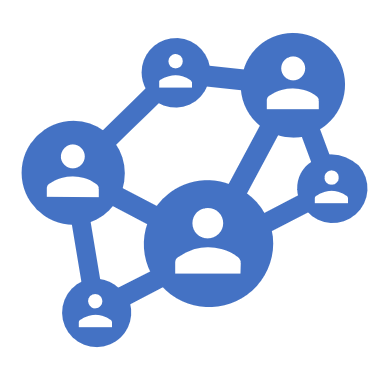 What is the role of Jan Arogya Samiti (JAS) in preventing spread of COVID-19?
Ensure - adequate provision of sanitizers, facemasks, gloves and PPE Kits for 
    AB-HWC staff and Front line workers 
Ensure - display of COVID messages on appropriate behaviour and other 
    prevention measures at the AB-HWC. A list of IEC material available is being given in the next box.  
Ensure - availability of sanitizers and facemasks for patients visiting the AB-HWC health facility
Utilize - AB-HWC untied funds, mobilise funds from community/corporates/other government programmes for purchase of masks, sanitizer and gloves, and provide them for needy families and staff
Ensure - the sitting arrangements for the patients visiting AB-HWC, with appropriate physical distancing, and prevent overcrowding at the health facility
Support - AB-HWC team in community awareness on COVID prevention, home isolation & vaccination
Ensure - that local and state COVID helpline numbers are displayed in AB-HWC
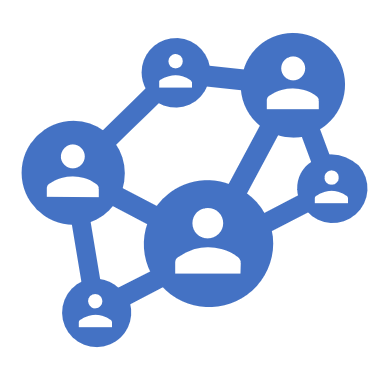 Continued..,What is the role of Jan Arogya Samiti (JAS) in preventing spread of COVID-19?
Ensure - essential medicines and diagnostics are available 
(as per the Essential Drugs and Diagnostics List for PHC level PHC-HWC). 
Support and monitor - provision of medicines and testing facilities for COVID at the AB-HWC
Support delivery of essential medicines for chronically ill patients and COVID positive home isolated community members esp. the COVID medicine packs
Support - AB-HWC team in provision of teleconsultation facilities to the individuals under home-isolation 
Ensure - provision and maintenance of safe drinking water, quality diet, litter free premises, clean toilets, clean linen, uncluttered waiting area, proper disposal of biomedical waste & other waste at the AB-HWC. 
Ensure – All Essential Healthcare services, including the COVID related services, are being provided in AB-HWC, without any charges  
Mobilise - support of Government, mass media teams, community organisations/NGOs, for spreading awareness, fund raising and volunteer support
What is Home Isolation?
Building community awareness on appropriateness of home-isolation for those who do not need hospitalisation
Help AB-HWC team in finding local solutions for home delivery of essentials and services to home-isolated families
Help the AB-HWC team in organising home isolation facilities in schools, religious places etc, by coordinating with Panchayath or Urban local body 
Support the AB-HWC team in arranging transportation for those who need facility referrals
Coodinate with referral facilities/Helpline nos. and nodal persons for hospital beds
Coordinate with block and district for provision and running of teleconsultation services for those under home-isolation
How can JAS support in promoting home isolation?
Plan for 30 bedded Dedicated COVID Health Center (DCHC) at PHC level, it can be expanded based on surge in cases https://www.mohfw.gov.in/pdf SOPonCOVID19Containment&ManagementinPeriurbanRural&tribalareas.pdf
Enable and support AB-HWC team in planning and establishment of DCHC at PHC level as per the guidelines 
Utilize untied funds to support the provision of Oxygen supply and other patient amenities 
Utilize untied funds for purchase of Pulse Oximeters, digital thermometres and digital BP apparatus 
Supervise the disinfection of floors, toilets, ambulance etc atleast twice daily
Ensure the availability of sanitizers and masks at the entry and exit points of DCHC
How can JAS support in planning for Dedicated COVID Health Centre (DCHC) at PHC?
Coordinate with district and block for adequate and timely supplies for COVID vaccination

Support awareness generation in community through Village Health Sanitation and Nutrition Committees (VHSNC)/Mahila Arogya Samitis (MAS) & Panchayat/Urban Local Body 

Mobilise support from opinion leaders and community groups for vaccination

Mobilise support of VHSNC/MAS and Gram Panchayat/Urban Local Body to facilitate families for registration for vaccination, and linking them with common service centres

Facilitate people’s adherence to COVID appropriate protocols even after vaccination
How can JAS support AB-HWC team in ensuring COVID-19  Vaccination?
IEC Material available on government sources
COVID-19 Communication: https://drive.google.com/drive/folders/1WwRf-H_mQu0XY8nnNgUd3byP9mchGQdH
COVID Vaccination: https://drive.google.com/drive/folders/1Y6eQohnz8-y1M9YDqqhIDPnrZdQMByQJ?usp=sharing 
Jan Andolan October 2020: https://drive.google.com/drive/folders/1P4lwQUEYDHVXPfUHbkJ1Qct_y0lJQAsg 
State IEC & AVs: https://drive.google.com/drive/folders/1kXHt1zGECH5RN49mbDILNcd_OWee8USH?usp=sharing 
Vaccine Hesitancy Digital Pack: https://drive.google.com/drive/folders/1bXkzSNRKF8-4KTAkYXA0J7sfVUR1e_Fm?usp=sharing 
Protective gear: https://drive.google.com/drive/folders/1EGFcE-8vyNfcc_uLsP85MOGFShZa_cdb?usp=sharing
Jan Andolan April 2021: https://drive.google.com/drive/folders/1exD3siPrPTV4QqZifnZP07XuBlGDunUr?usp=sharing
Reading material (can be shared in social media or given as handouts to the people by JAS)
FAQs on COVID-19 Vaccines for Health workers, Frontline workers and General Public by MOHFW
    https://www.mohfw.gov.in/pdf/FAQsforHCWs&FLWs.pdf 	https://www.mohfw.gov.in/pdf/FrequentlyAskedQuestionsonCOVID19vaccineGeneralPublicEnglish.pdf
Revised Guidelines on Home Isolation of Mild/Asymptomatic COVID-19 Cases by MOHFW https://www.mohfw.gov.in/pdf/RevisedguidelinesforHomeIsolationofmildasymptomaticCOVID19cases.pdf
Encouraging Youth to Advocate Against Stigma and Discrimination by MOHFW https://www.mohfw.gov.in/pdf/EncouragingYouthtoadvocateagainstS&DduringCOVID19EnglishToolkit_final.pdf
COVID-19 Proning for Self Care by MOHFW – 
    https://www.mohfw.gov.in/pdf/COVID19ProningforSelfcare3.pdf
SOP for Preventing Spread in Religious and Public Places: MOHFW https://www.mohfw.gov.in/pdf/SOPonpreventivemeasurestocontainspreadofCOVID19inreligiousplacesandplacesofworship.pdf
IDSP Contact tracing: 
    https://www.ncdc.gov.in/showfile.php?lid=570
SOP on COVID-19 Containment and management in periurban, rural and tribal area
     https://www.mohfw.gov.in/pdf/SOPonCOVID19Containment&ManagementinPeriurbanRural&tribalareas.pdf